WMGアプリ開発の提案
京都外国語大学チームC
西尾仁志 峯松あずさ 藤本紘華 佐々木大介 謝非
なぜアプリ....？
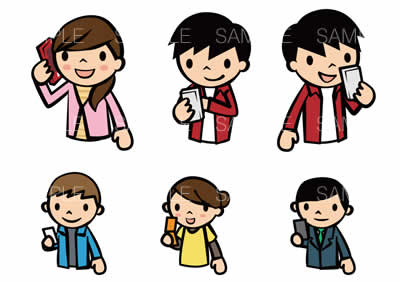 スマホ所持率の増加
HPよりもアプリの方が便利 
      ⇨ 調べたい内容が全て掲載されている
自分達の語学力を活かすことができる
アプリの内容は…？
各会場についての詳細
民泊・ゲストハウスの紹介
おすすめ観光地の紹介
全ての内容が
WMGプレイヤーにとって
非常に役立つ！！！
各会場について
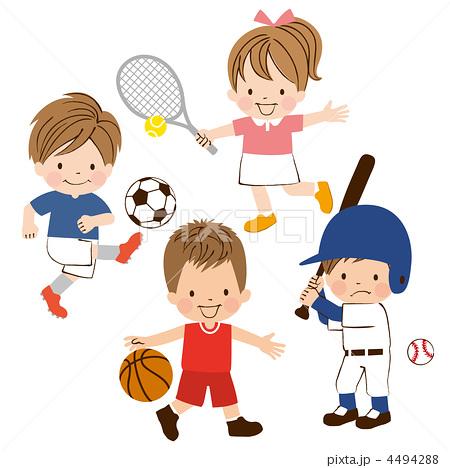 どこで何の種目が　　　　　　　　　			いつ行われているか？
各試合の試合結果
プレイヤーの試合姿などの写真を掲載
民泊・ゲストハウスの紹介
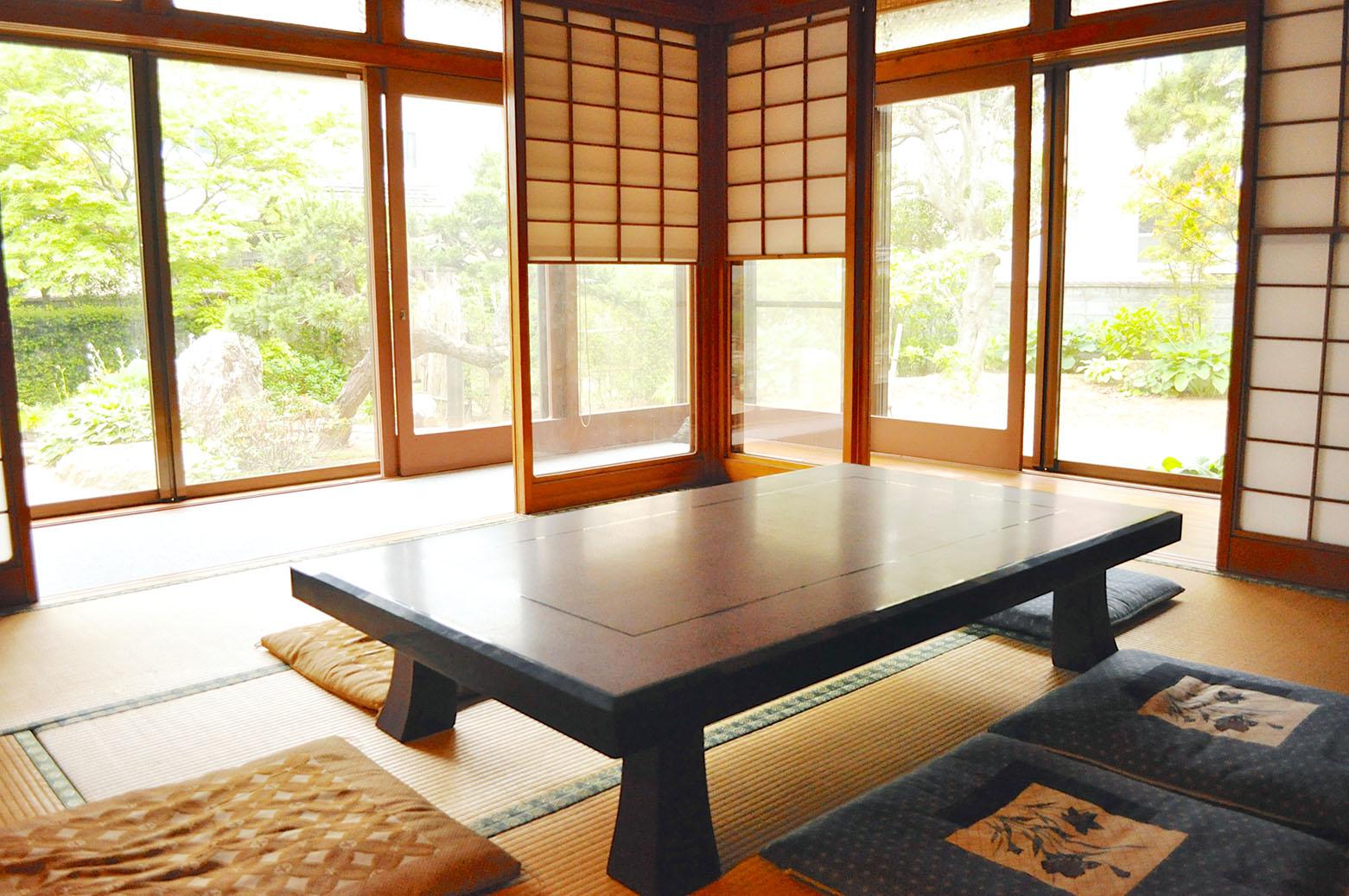 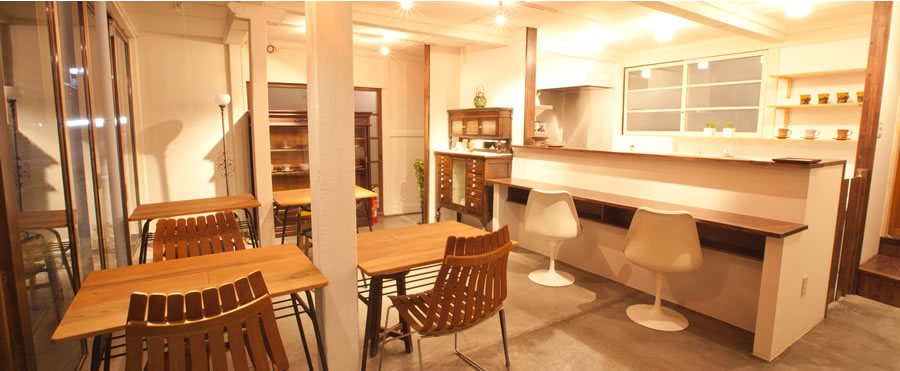 宿泊施設（民泊・ゲストハウス）の検索・予約手続き
なぜ、民泊・ゲストハウスなのか？
・WMG⇔民泊・ゲストハウス⇔選手

・アットホームでリラックス効果

・異文化体験
観光地の紹介
・有意義な滞在生活にしてもらうために、、！

・会場付近の観光地の情報や催し物、ルートの提供

・地域活性化へとつながる
光観観光地紹介＋a
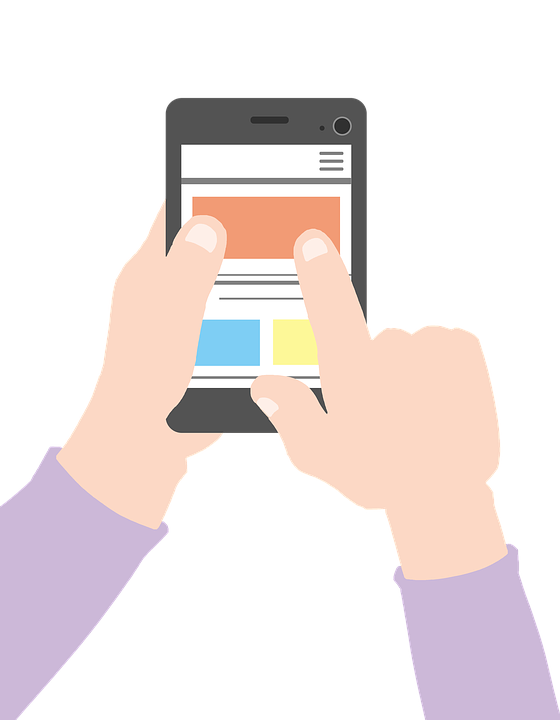 観光地付近のお食事処

クーポン割引

→エリアごとに集まったら粗品をプレゼント等
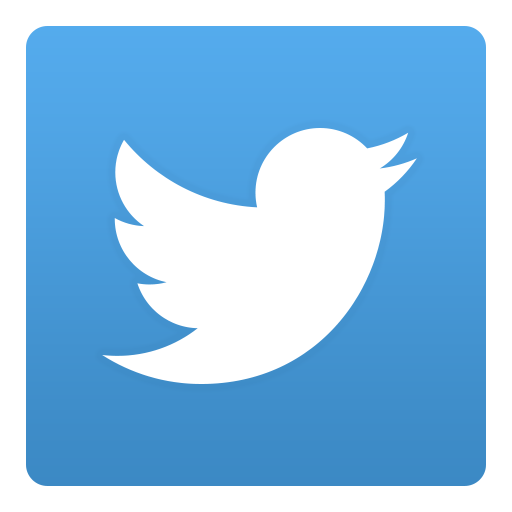 宣伝方法は・・・？
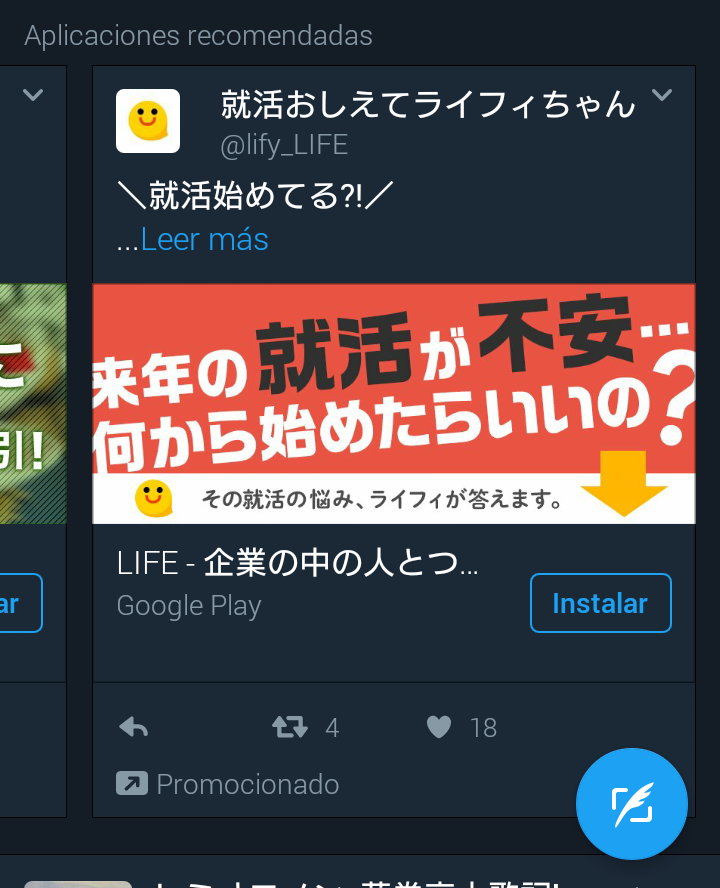 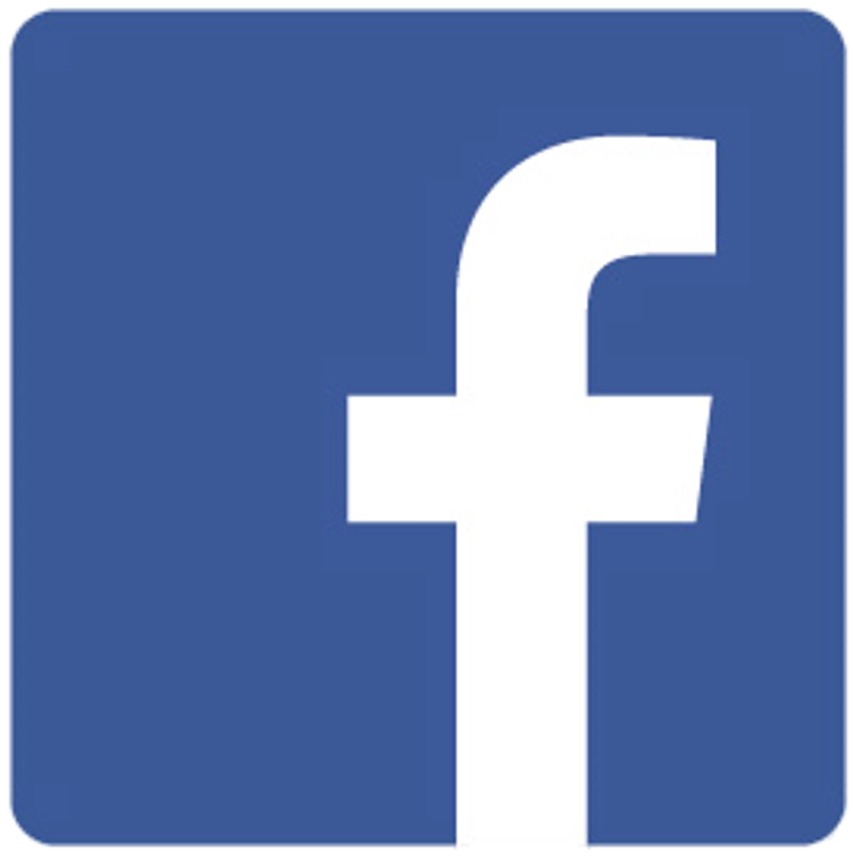 Twitter
Facebookで宣伝
☞ Twitterだとこのような感じ
どのようなレガシーがあるか
今回のみならず次回大会でも使うことができる
今の私たちの世代や下の世代が今後WMGの存在を知って参加するという選択肢が増える
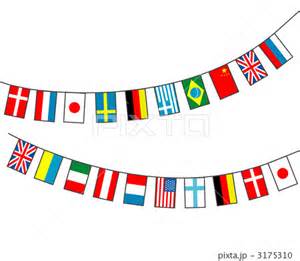 ご清聴ありがとうございました！！
京都外国語大学チームＣ
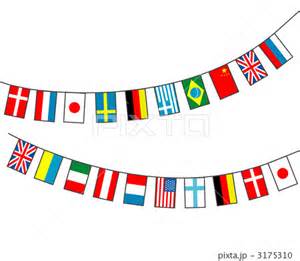